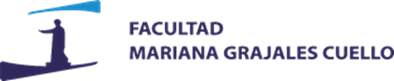 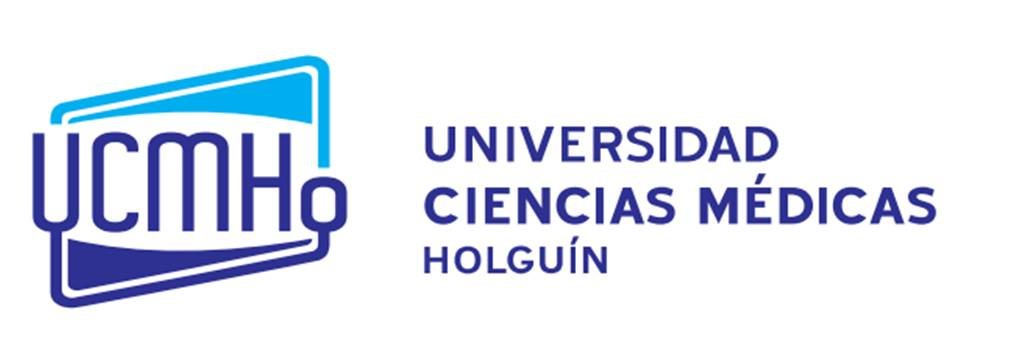 XV SEMINARIOCIENTÍFICO METODOLÓGICO
Curso optativo de Prevención de infecciones asociadas a la asistencia sanitaria  para estudiantes de medicina.
Cándida Rosa Duran Gonzales, Dalila Chacón Bonet, Mileydis Rosello López, Pedro Jesús Fernández  Fernández, Yanelis Calvino Vega.candidadg@infoed.sd.cu
INTRODUCCIÓN
MÉTODO
La identificación, manejo y control de las Infecciones Asociadas a la Asistencia Sanitaria, en las instituciones de salud, constituyen aspectos académicos de suma importancia para la formación de estudiantes de medicina.
Se realizó una investigación de desarrollo, para estudiantes de la carrera Medicina de la Universidad de Ciencias Médicas de Holguín, durante el mes de Enero de 2024. Se emplearon diferentes métodos teóricos: histórico-lógico, analítico-sintético, inductivo-deductivas, además de la modelación en el diseño del programa con elementos básicos de Prevención de infecciones asociadas a la asistencia sanitaria  para estudiantes de medicina. Como métodos empíricos, se utilizó la observación
OBJETIVO
Elaborar curso optativo con los elementos básicos de Prevención de infecciones asociadas a la asistencia sanitaria  para estudiantes de medicina
RESULTADOS
Se desarrollan cuatro unidades temáticas que abordan diferentes sistemas de conocimientos y habilidades, se desarrolla a través de conferencias, clases prácticas donde se vincula la teoría con la práctica, trabajos independientes y una  evaluación final para un total 44 de horas.
CONCLUSIONES
El curso que se propone desarrolla los contenidos básicos esenciales de Prevención de infecciones asociadas a la asistencia sanitaria  permitiendo realizar su prevención, diagnóstico y control en función de elevar la calidad del proceso de enseñanza aprendizaje en los estudiantes de la carrera de medicina.
REFERENCIAS
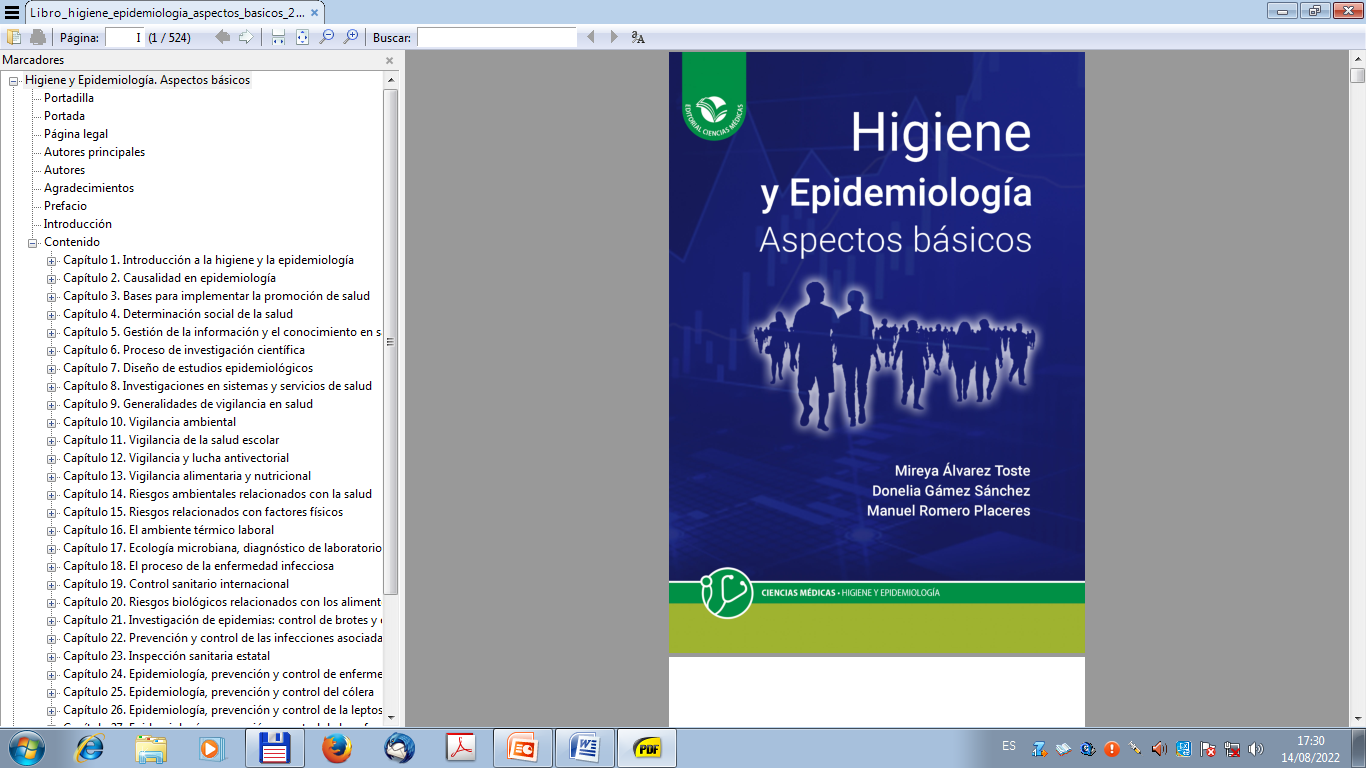 Higiene y Epidemiologia. Aspectos Básicos. /Álvarez Toste. La Habana. Editorial Ciencias Médica; 2021. Cap. 22. Prevención y Control de la Asistencia Sanitaria.  Pág. 344-356.
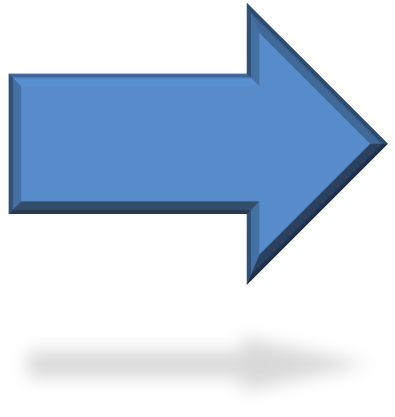